Photosynthesis
How It Works…
Photosynthesis is how water and carbon dioxide are converted into high energy carbs (sugar/starches) and oxygen. This process is fueled by the sun, and takes place in the chloroplasts of plants.
Formula …You need to know this!
Reactants -------> Products
Carbon dioxide + water ----- glucose + oxygen
6CO2 + 6H2O --- C6H12O6 + 6O2
Sun
Chloroplast Structure
Photosynthesis takes place in the cells’ chloroplasts (only found in plant cells). The chloroplasts contain sac-like membranes called thylakoids and a stack of thylakoids is called a granum.
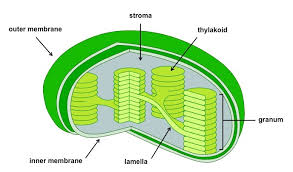 The stroma is a “gel” substance found inside the chloroplast
Two Stages for Photosynthesis to Occur
Light Dependent Stage:  Requires light and takes place in the granum
Light Independent Stage:  Does NOT require light, takes place in the stroma, and is also known as the “Calvin Cycle.”
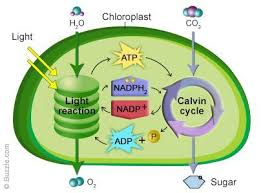